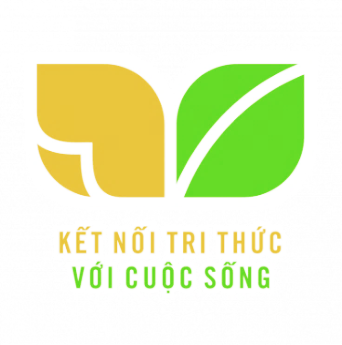 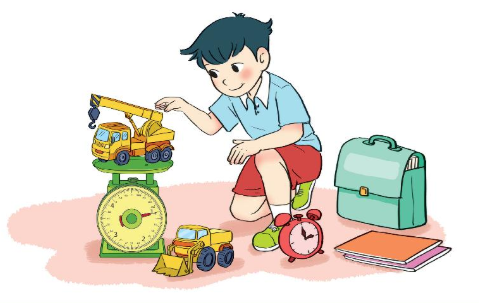 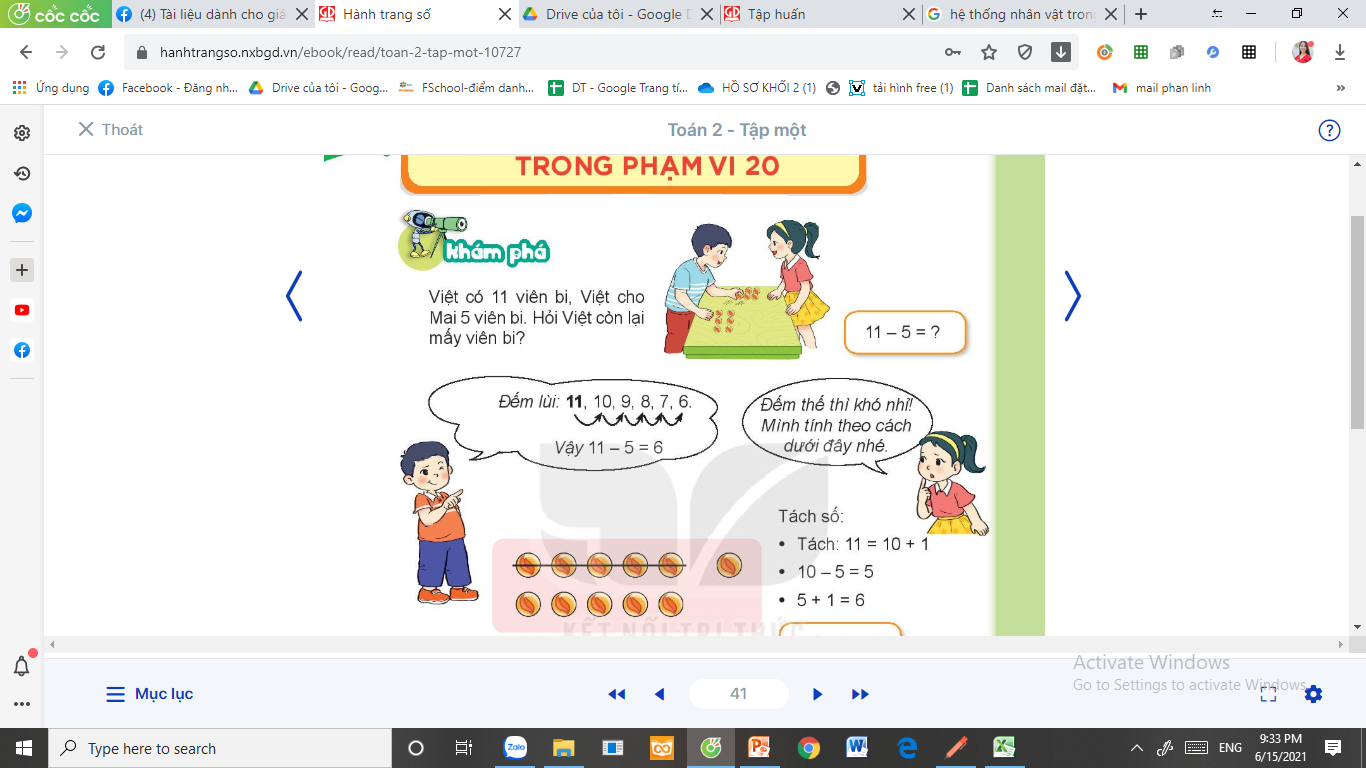 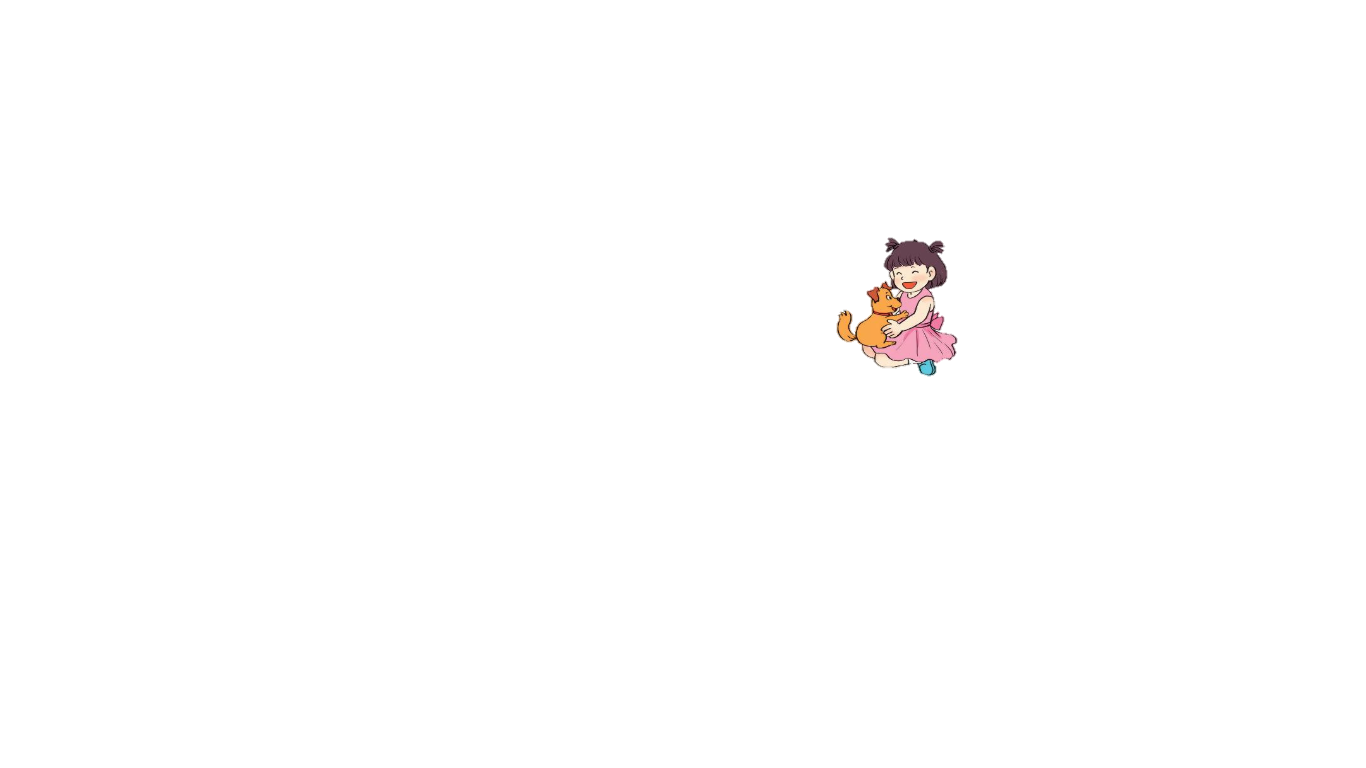 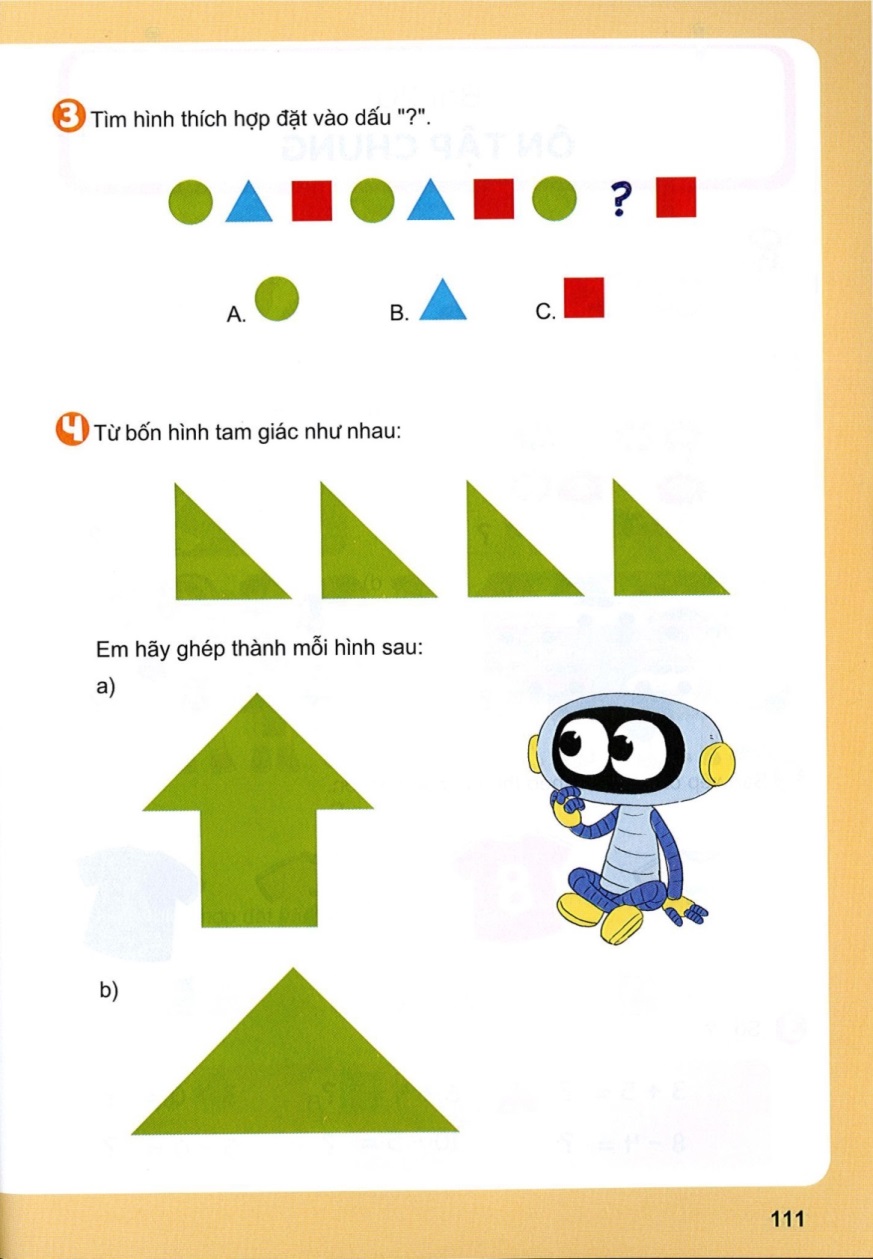 KHỞI ĐỘNG: MÊ CUNG BÍ ẤN
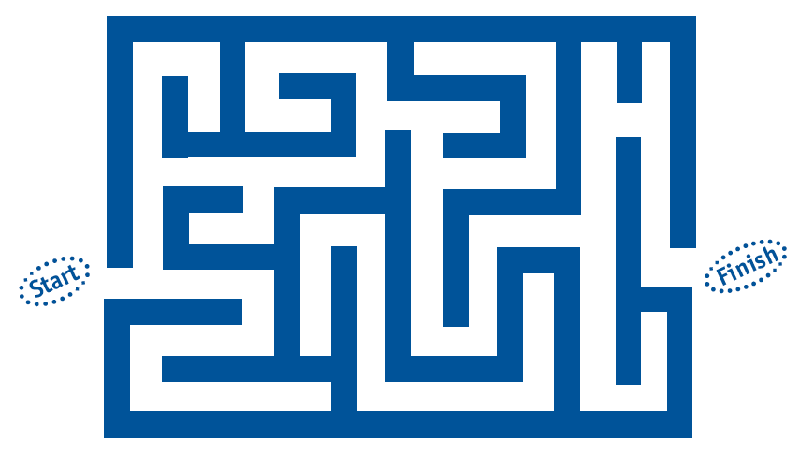 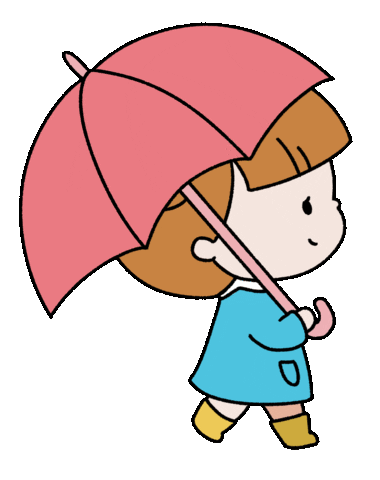 PLAY
Luật chơi
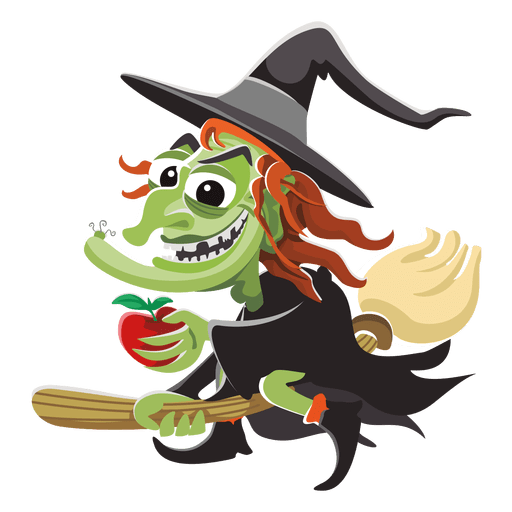 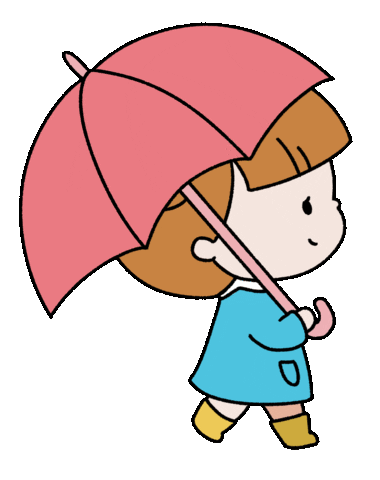 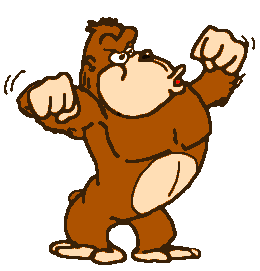 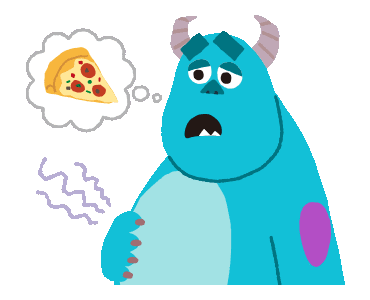 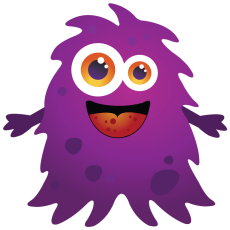 Đi tới bài học
Luật chơi:
Nhấn vào chướng ngại vật xuất hiện ở từng chặng đường và trả lời câu hỏi để đi tiếp.
Tiếp tục
Khi giải bài toán: Thêm một số đơn vị con thực hiện phép tính gì?
Phép cộng
A
Phép trừ
B
Đếm ngón tay
C
Tiếp tục
Cuối phần trình bày giải bài toán có lời văn là thành phần:
Câu trả lời
A
Đáp số
B
Phép tính
C
Tiếp tục
7 + 8 + 3 = ?
15
A
16
B
18
C
Tiếp tục
5 + 9 – 2 = ?
14
A
12
B
16
C
Tiếp tục
Bài 10
LUYỆN TẬP CHUNG
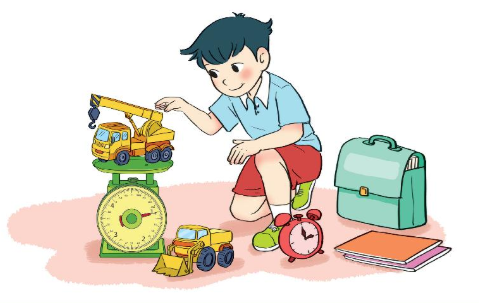 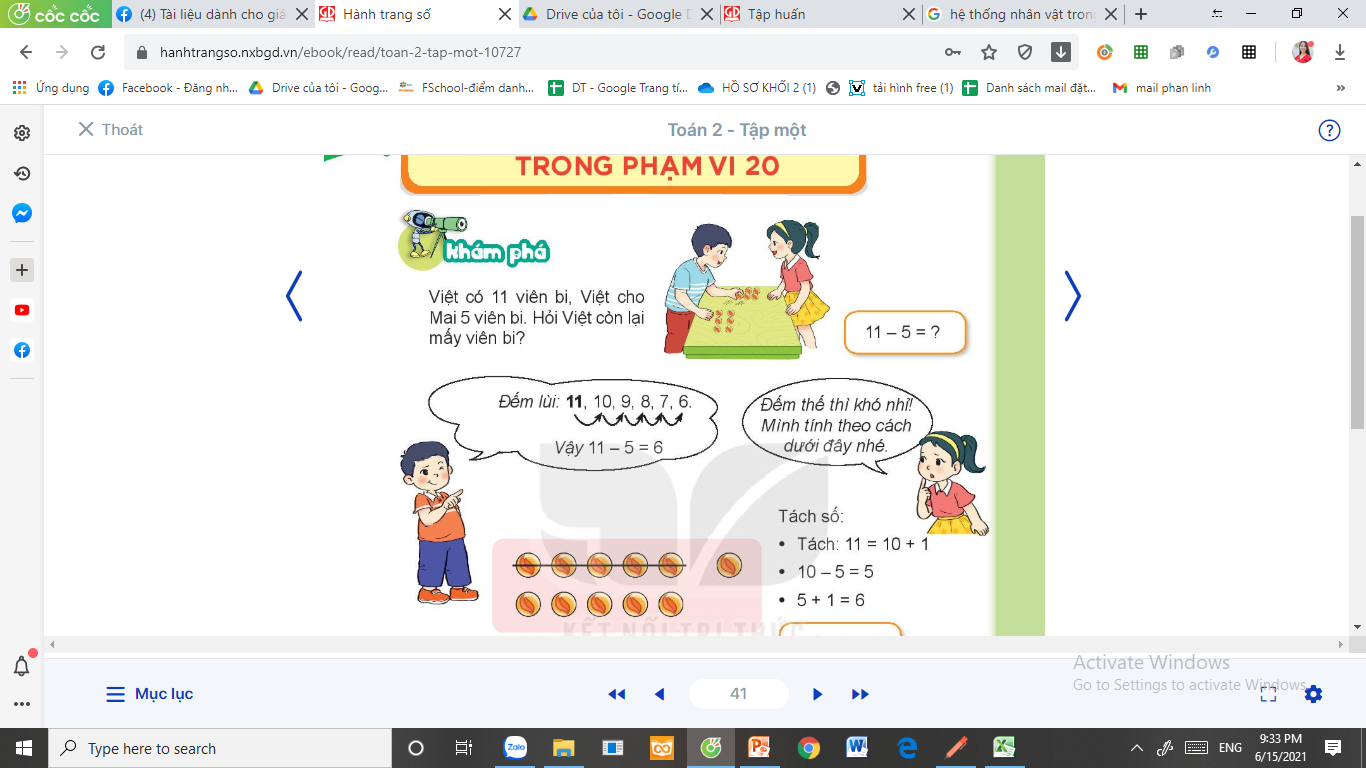 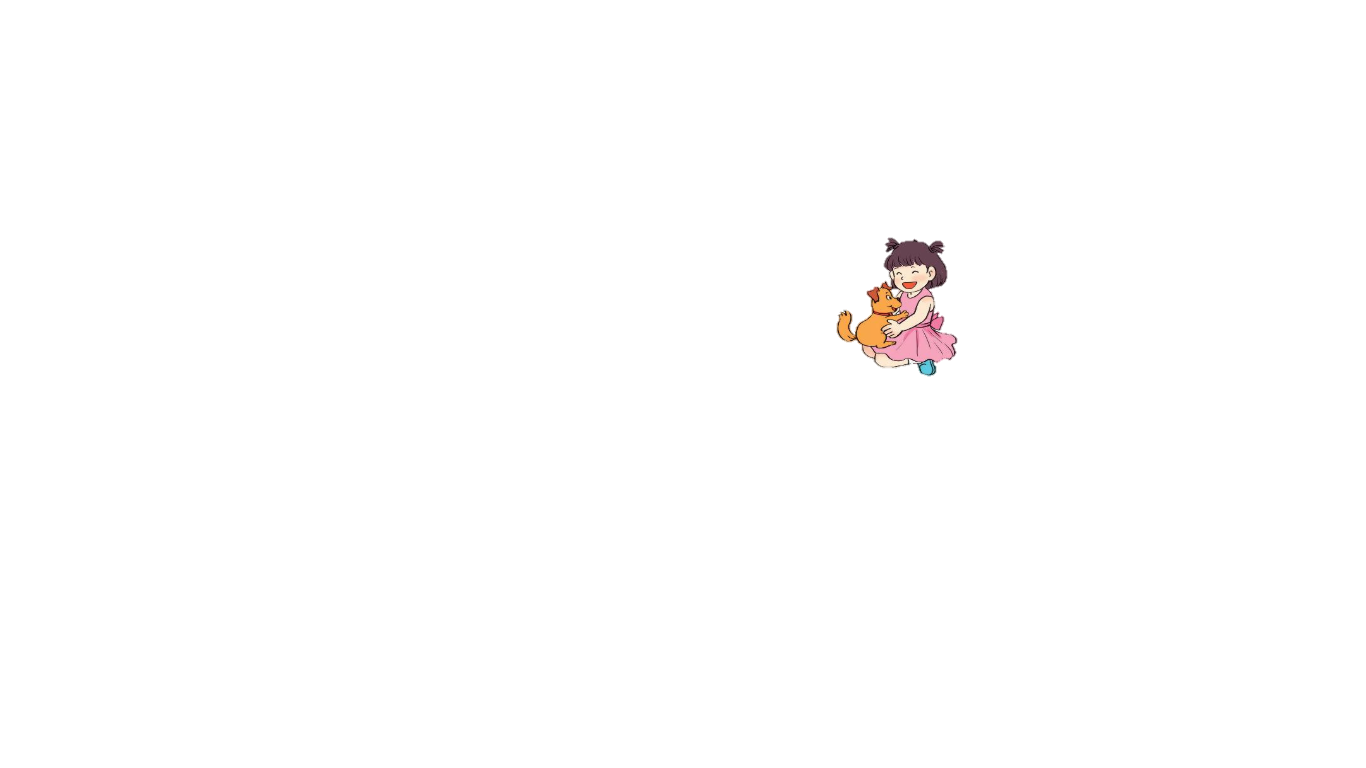 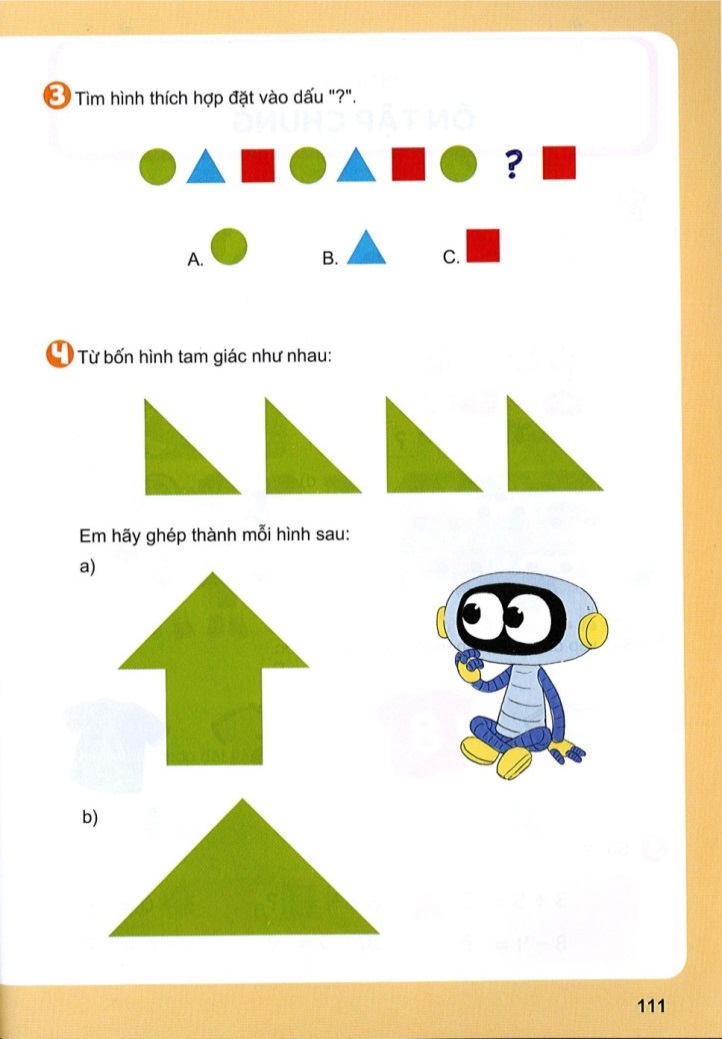 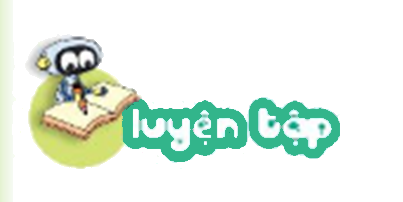 Sách Toán_trang 38
1
a) Số?
12
13
11
13
12
15
b)
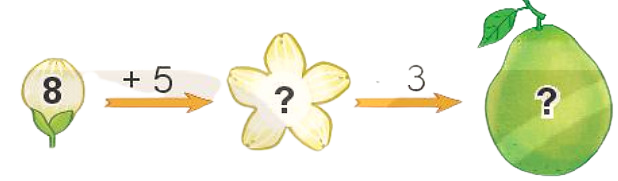 13
10
2
Hai quạt nào có chung ổ cắm điện?
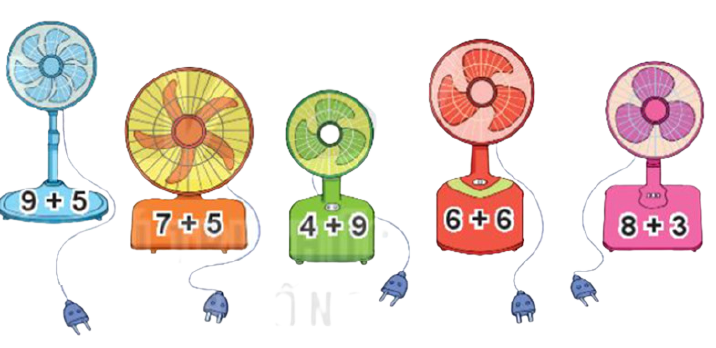 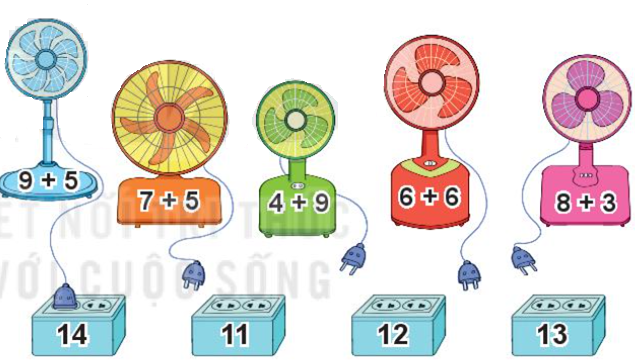 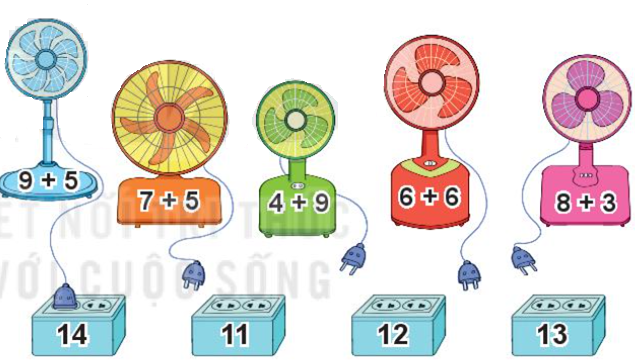 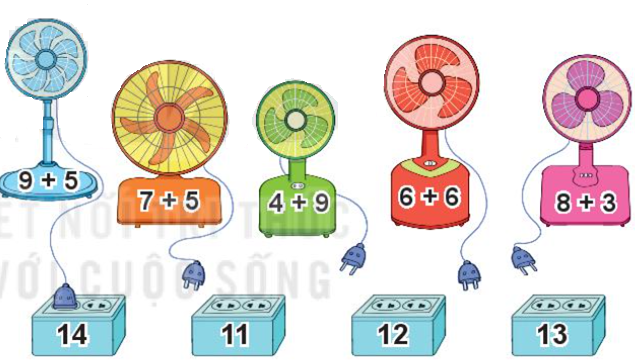 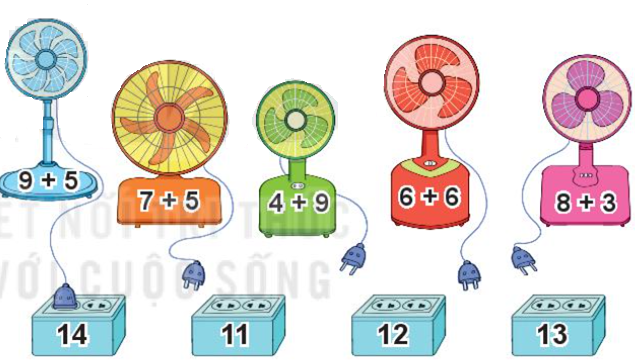 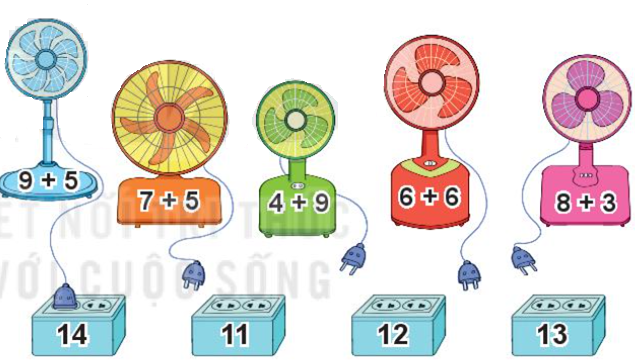 11
14
13
12
3
a) Toa tàu nào dưới đây ghi phép tính có kết quả lớn nhất?
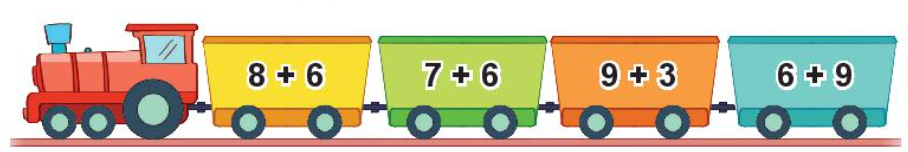 b) Toa tàu nào dưới đây ghi phép tính có kết quả bé hơn 15?
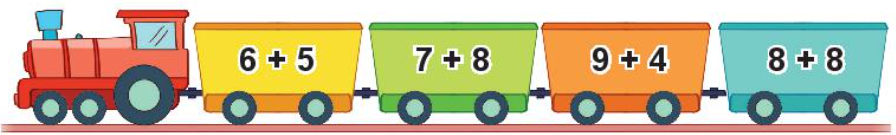 4
Một bạn đã xếp các khối lập phương nhỏ thành ba hình A, B, C (như hình vẽ).
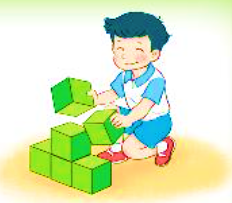 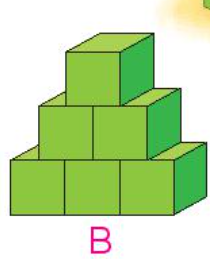 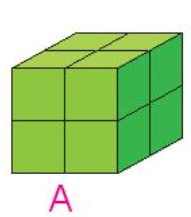 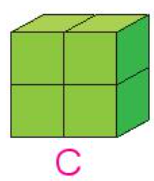 a) Hình nào có số khối lập phương nhỏ nhiều nhất?
 Hình A (8 khối lập phương nhỏ).
a) Hình A và B có tất cả bao nhiêu khối lập phương nhỏ?
 Có 14 khối lập phương nhỏ. ( 8 + 6 = 14)
Củng cố
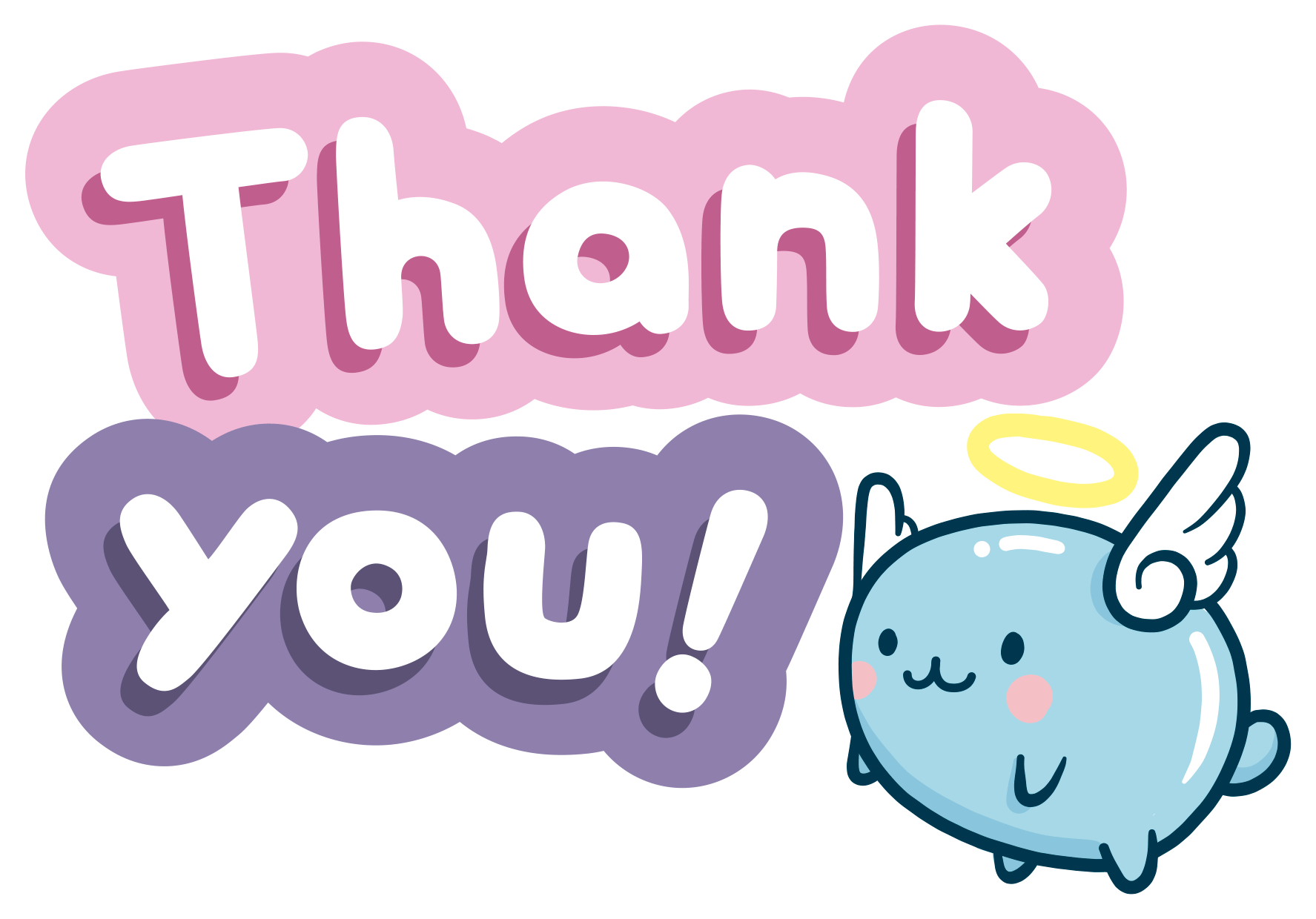 1
Xem lại bài đã học
Dặn dò
2
Hoàn thành bài …
3
Chuẩn bị: Luyện tập (tr.39)
[Speaker Notes: Hoàn thành bài nào GV linh động viết vào nhé]